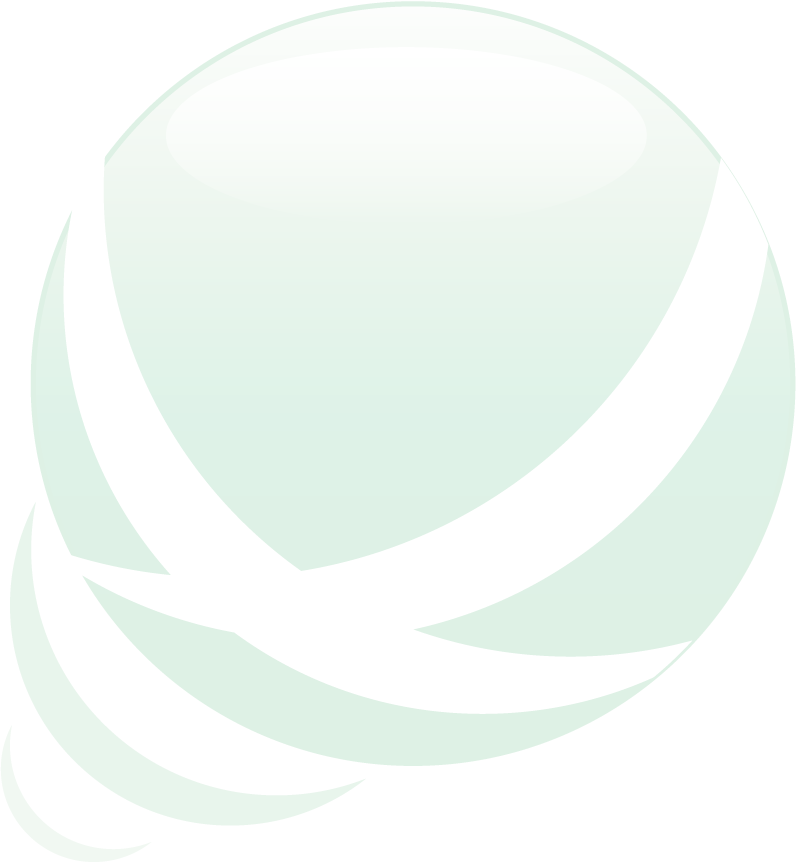 What’s New at TaiRox
Don Thomson, CEO
TaiRox Videos at
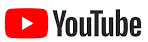 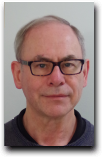 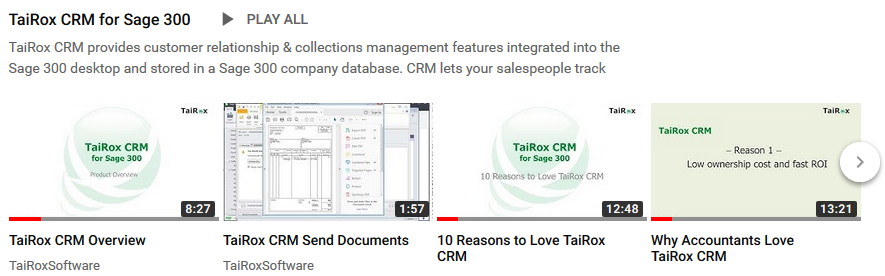 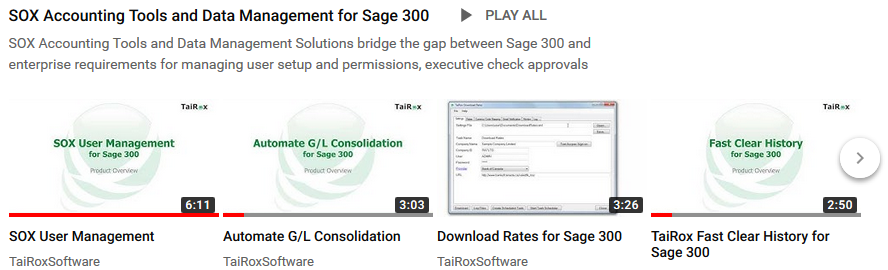 Morgan
Thomas
TaiRox Documentation Refresh
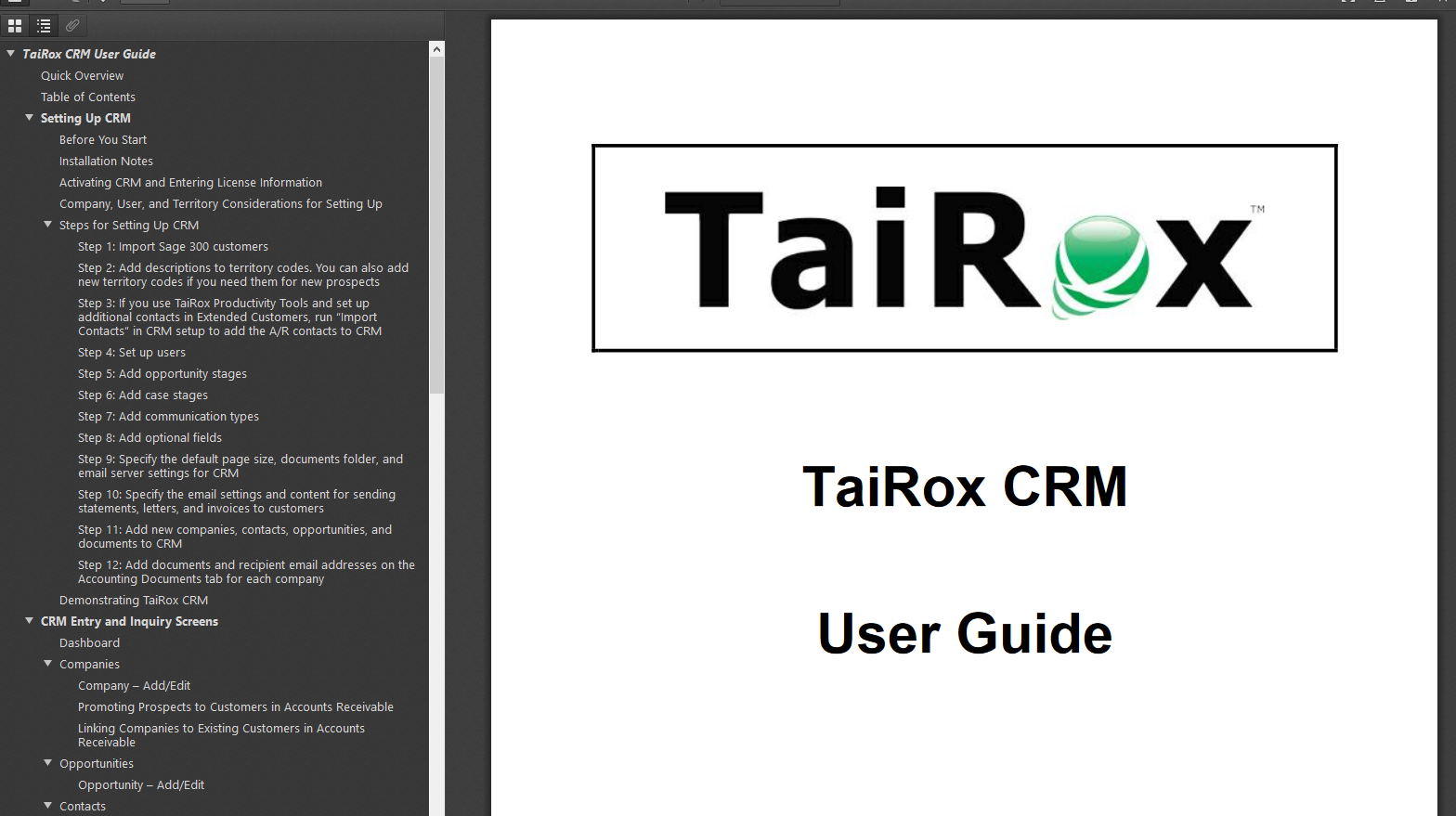 Embedded TaiRox Videos
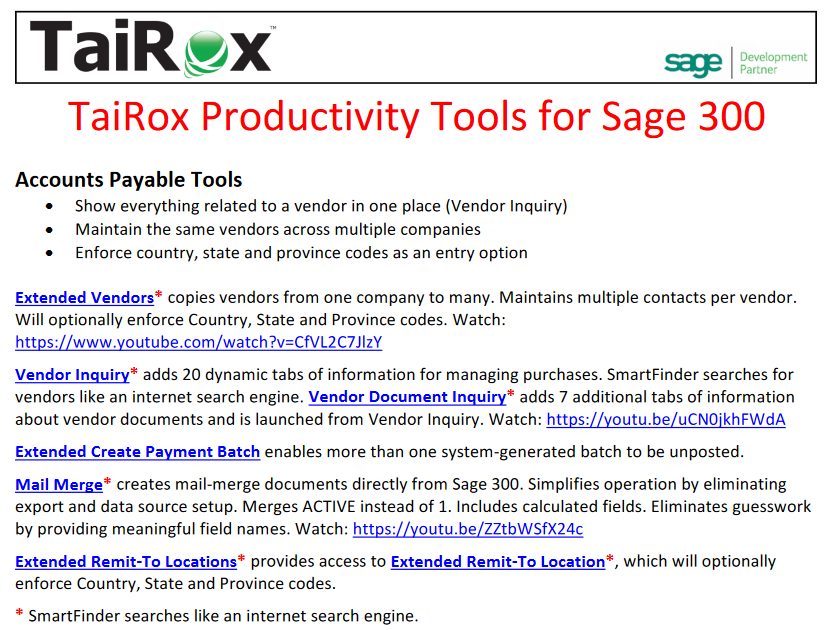 PDF Files:
	Brochure
	User Guide
TPAC Handouts at www.tairox.com
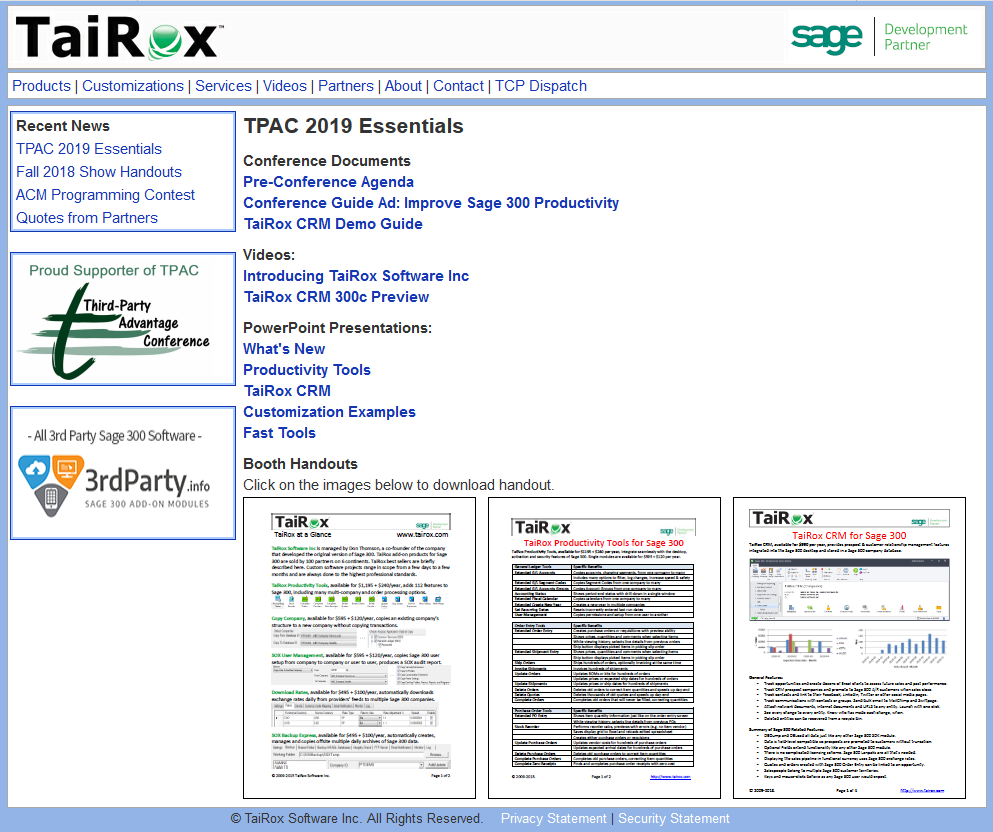 Fast Clear History – How Fast?
I/C and O/E: Sage 300 doesn’t use the database layer
A/R and A/P: Sage 300 does use the database layer, somewhat
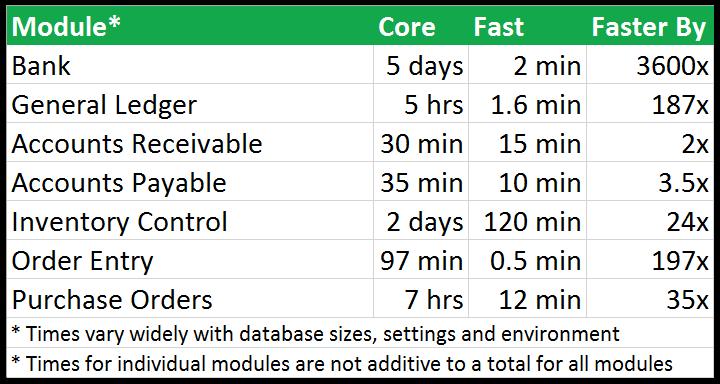 Customer Aging and Cases
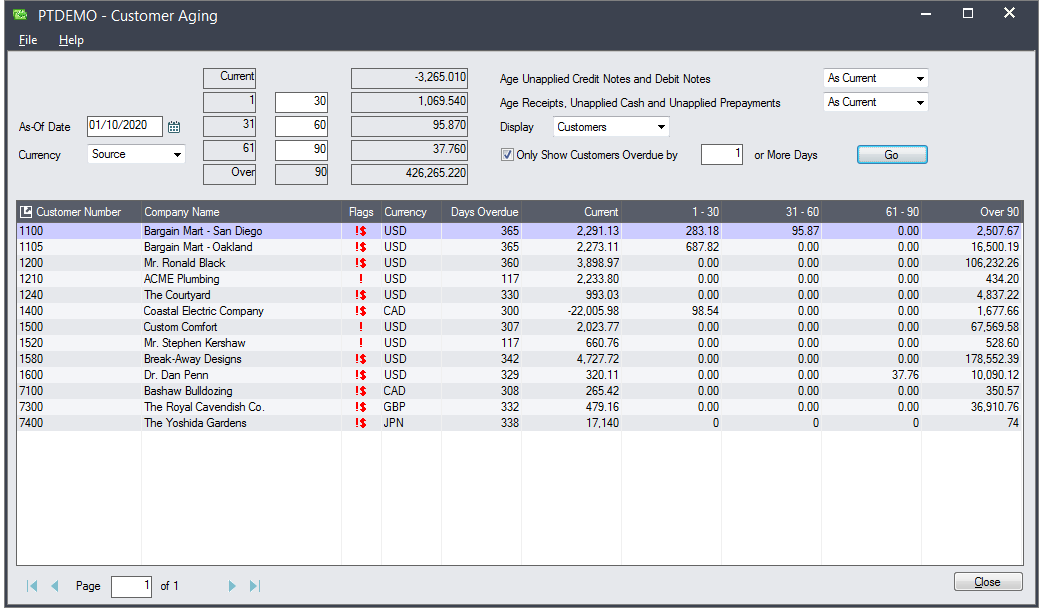 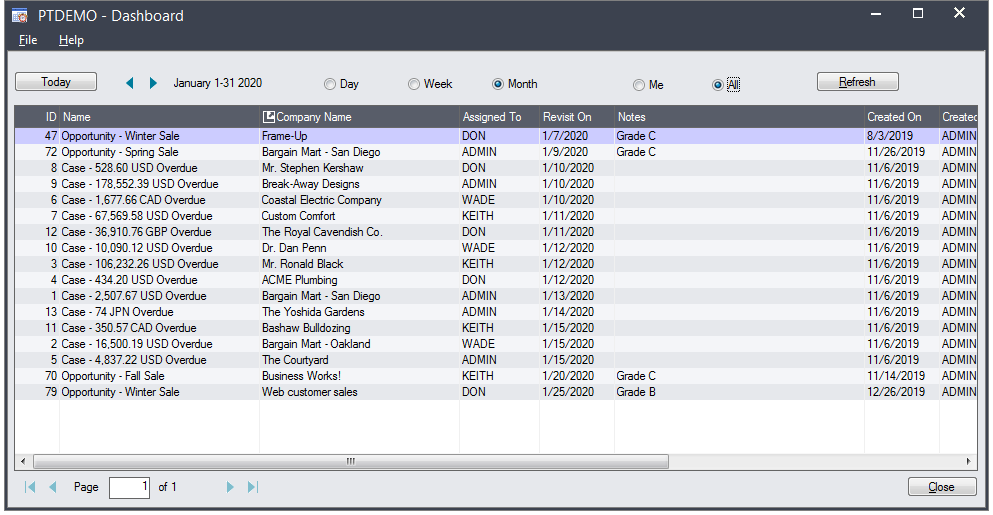 Send Documents to Multiple Contacts
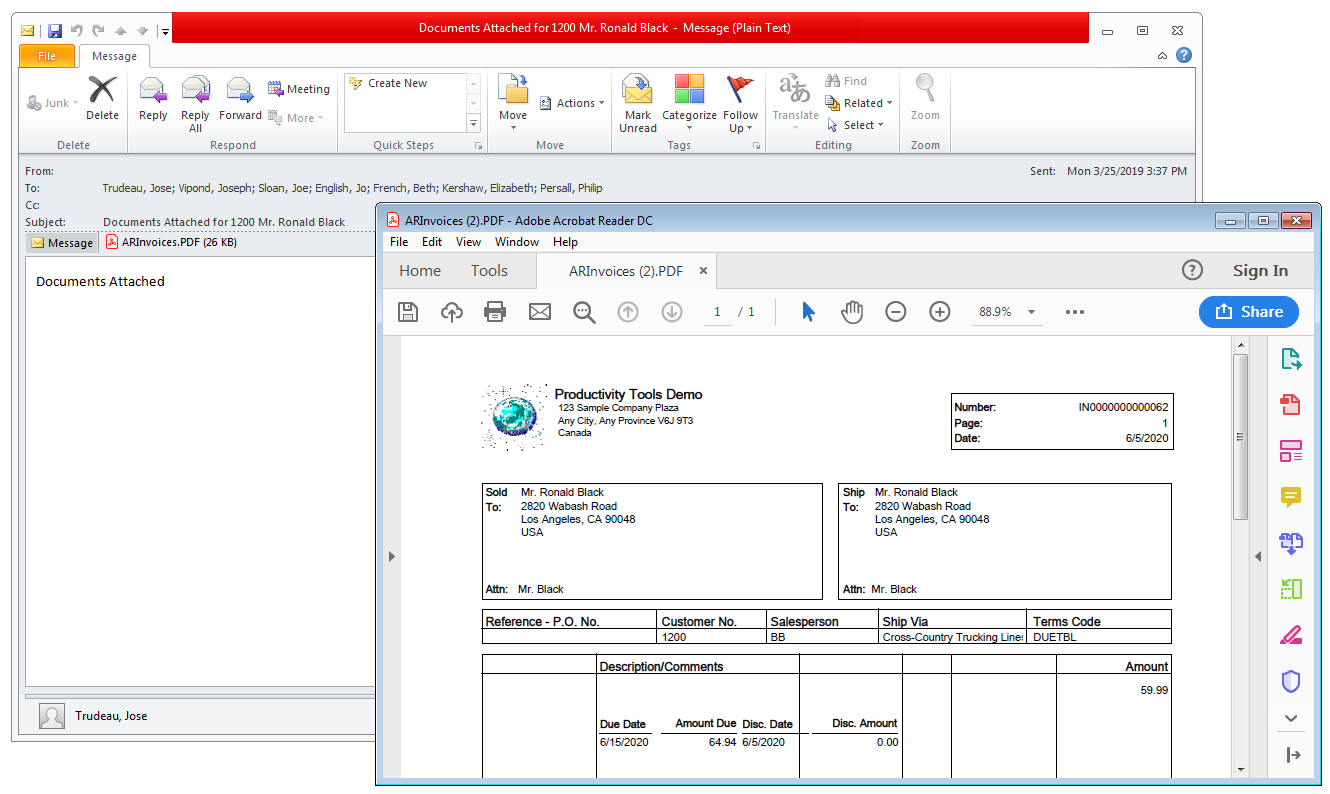 Demonstration Guide
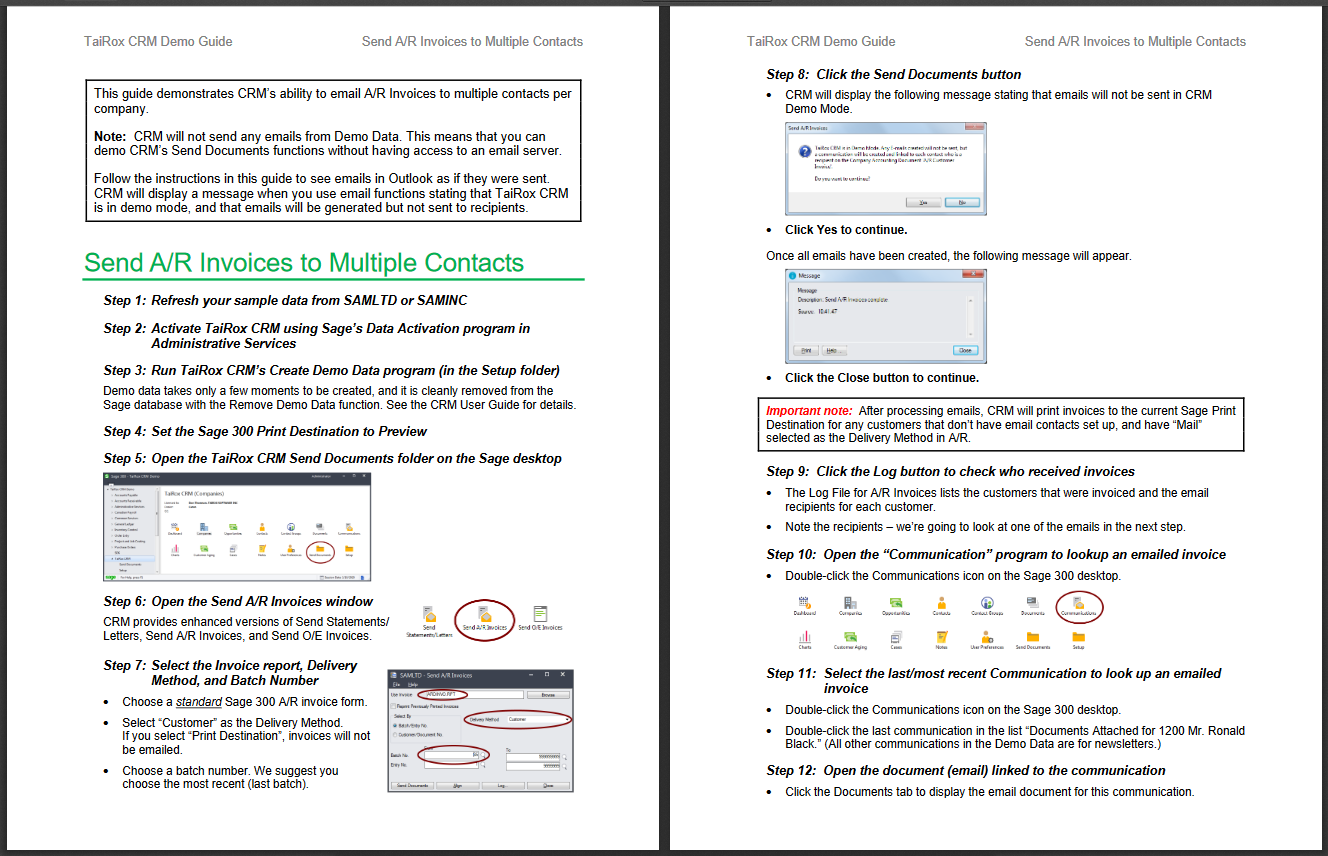 TaiRox CRM 300c
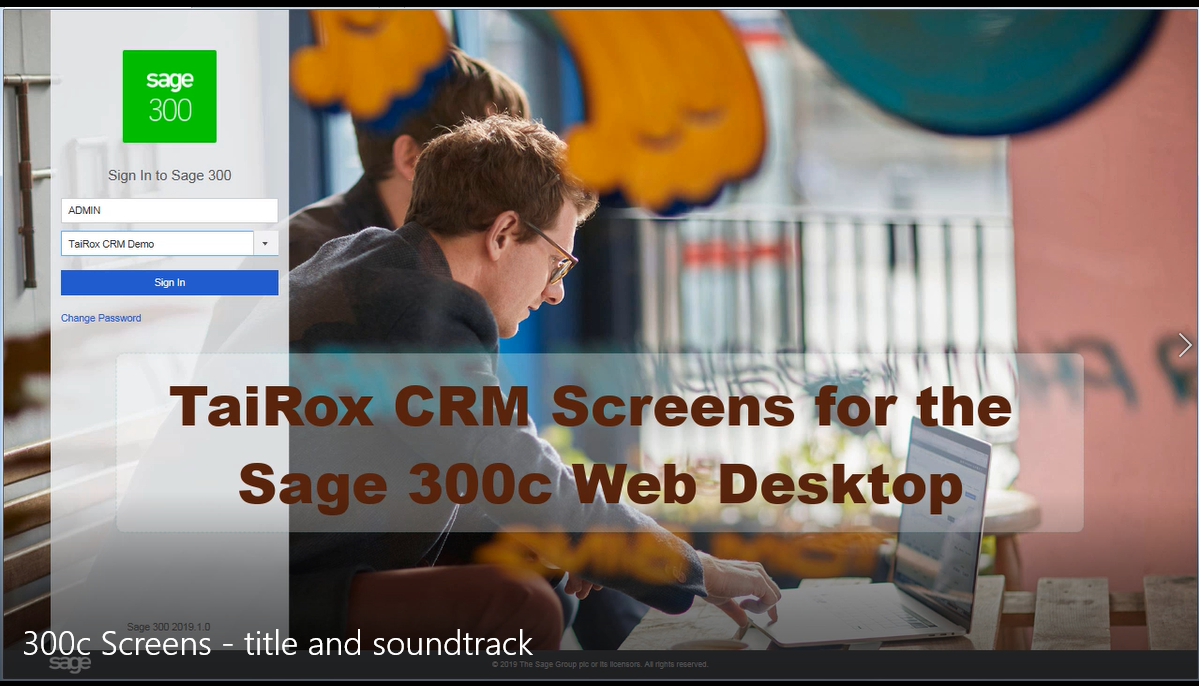 Productivity Tools 300c
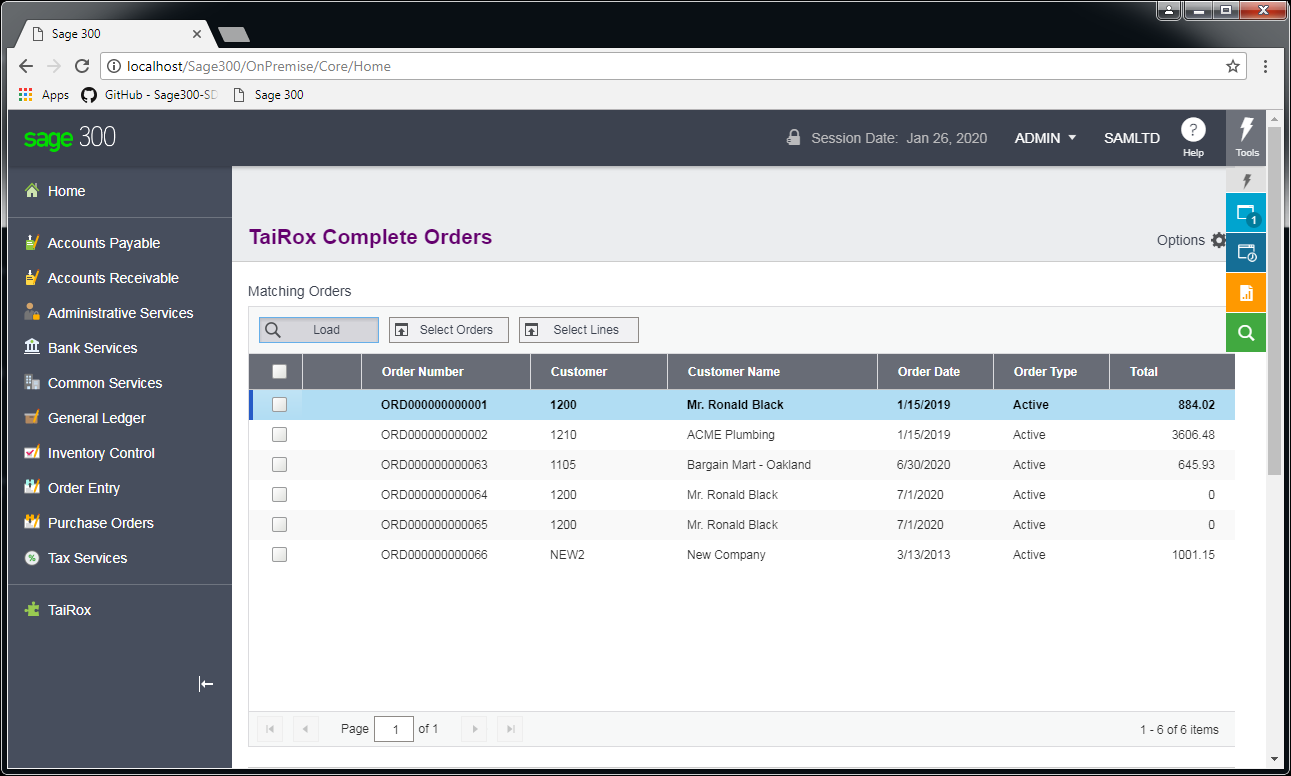 Productivity Tools 300c
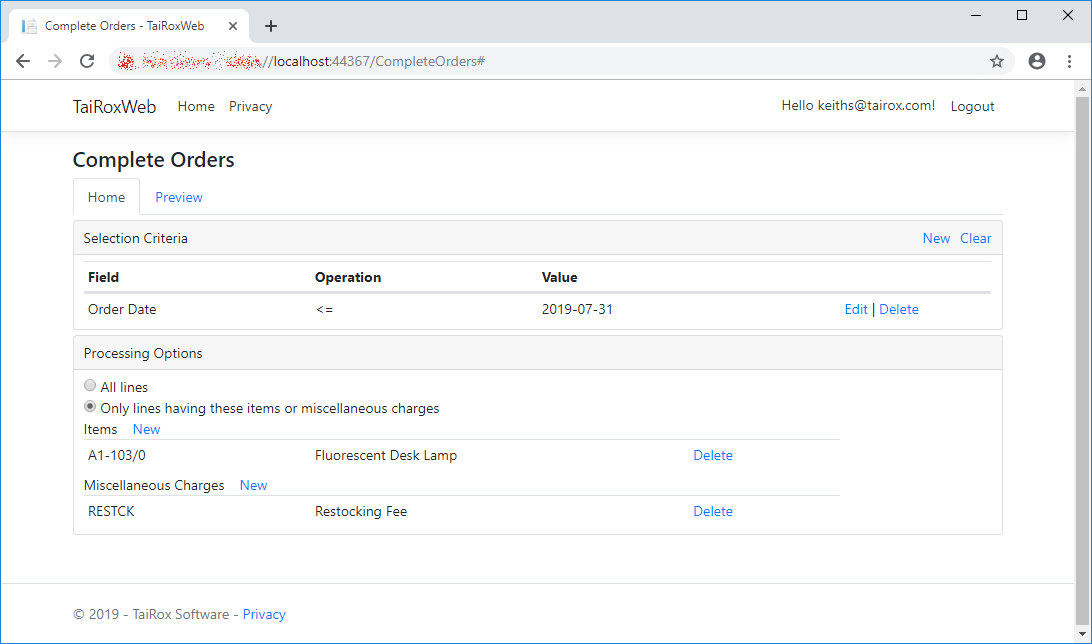 Diagnosing Email Problems
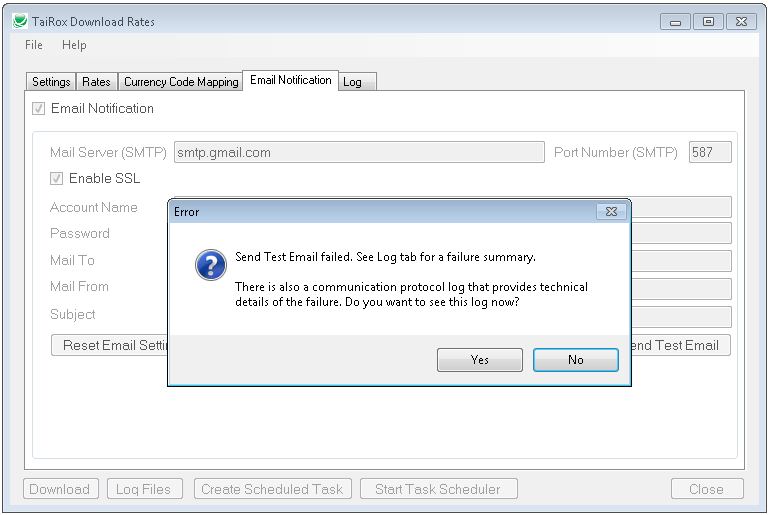 Install Check
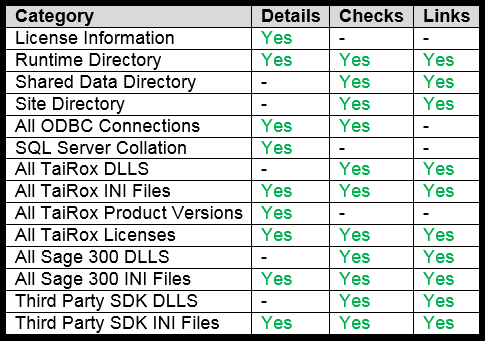 Learn More About TaiRox
https://www.tairox.com/tairox-productivity-tools-for-sage-300-erp-accpac.html
https://www.tairox.com/tairox-crm-for-sage-300-erp-accpac.html
http://www.youtube.com/TaiRoxSoftware/
http://www.tairox.com